Green Ink
Green Ink
Green Ink
Green Ink
KEEP ONE
SAFE DEPOSIT BOX KEY
IN THIS ENVELOPE
KEEP ONE
SAFE DEPOSIT BOX KEY
IN THIS ENVELOPE
KEEP ONE
SAFE DEPOSIT BOX KEY
IN THIS ENVELOPE
KEEP ONE
SAFE DEPOSIT BOX KEY
IN THIS ENVELOPE
Loss of keys will cause you
considerable expense.
Loss of keys will cause you
considerable expense.
Loss of keys will cause you
considerable expense.
Loss of keys will cause you
considerable expense.
BOTH KEYS must be returnedto us, when box is surrendered.

Box No. __________________
BOTH KEYS must be returnedto us, when box is surrendered.

Box No. __________________
BOTH KEYS must be returnedto us, when box is surrendered.

Box No. __________________
BOTH KEYS must be returnedto us, when box is surrendered.

Box No. __________________
Empire Bank
Empire Bank
Empire Bank
Empire Bank
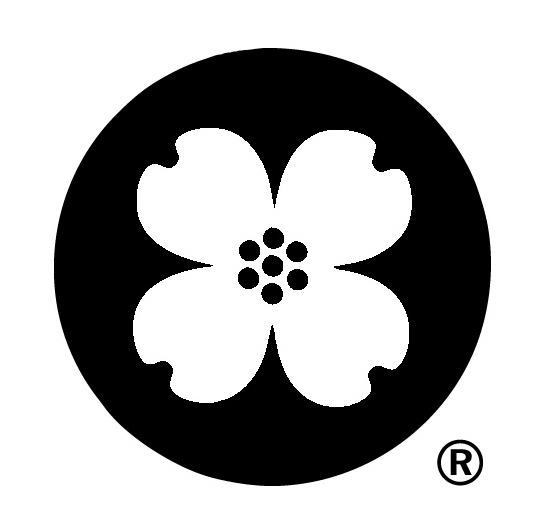 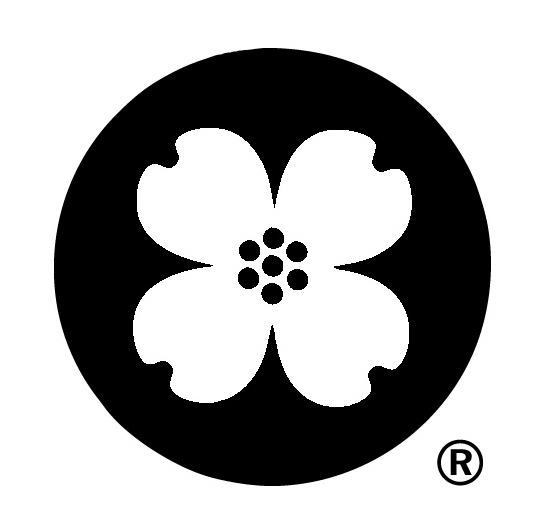 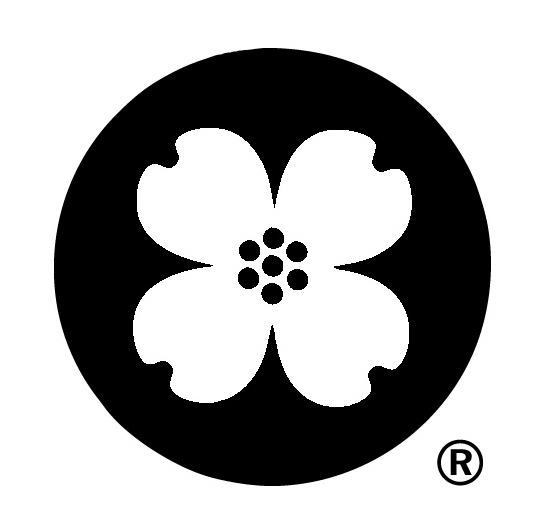 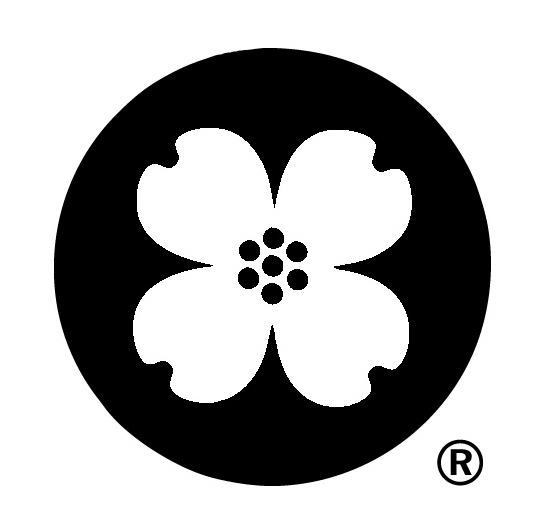 SPRINGFIELD, MISSOURI 65804
SPRINGFIELD, MISSOURI 65804
SPRINGFIELD, MISSOURI 65804
SPRINGFIELD, MISSOURI 65804
# 547
# 547
# 547
# 547
E. Greene & Co.
Fairfield, NJ 07007
973-838-5200
Form KW
E. Greene & Co.
Fairfield, NJ 07007
973-838-5200
Form KW
E. Greene & Co.
Fairfield, NJ 07007
973-838-5200
Form KW
E. Greene & Co.
Fairfield, NJ 07007
973-838-5200
Form KW